Топографиялық карталар мен пландарды оқу.
Топографиялық план және карталар. Аэросурет және ғарыштық сурет. Жергілікті жердің профилі. Карта мен планның масштабы, олардың түрлері: сандық, сызықтық, көлденең. Масштабтардың шектік дәлдігі. Шартты белгілер. Топографиялық карталар және пландардың номенклатуралық беттері. 
 Топографиялық карталар мен пландардағы жер бетінің бедері және оның бейнесі. Бедердің негізгі пішіні. Горизонтальдар әдісі. Бедер қимасының биіктігі, жергілікті жердің ылдилығы. Жер бетінің бейнесінің сандық бейнесі.
Топографиялық карталар мен пландар
План деп кішігірім жер бөлігінің масштабпен сызылған бейнесін айтады (1:500, 1:1000, 1:2000, 1:5000). Планда жер бетінің қисықтығы (дөңестігі) еске алынбайды, яғни жер беті жазықтық ретінде қабылданады.
Карта – Жер бетінің барлық немесе оның аумақты тұсының деңгейлік дөңестігін есепке ала отырып, кішірейтілген, қағазға түсірілген кескіні (бейнесі) (1:50000, 1:100000).
Карталардың жіктелуі
Карталардың жіктелуі
Жергілікті жердің профилі
Профиль дегеніміз – жер бетінің тік жазықтықтағы тік қимасы.
Жер қыртысының бетінен оның терең қабаттарына дейінгі аралығының тік бағыттағы (вертикаль) көрінісін қима немесе көлденең кесінді дейді. Қималар үнемі горизонталь жөне вертикаль масштабтарда сызылады.
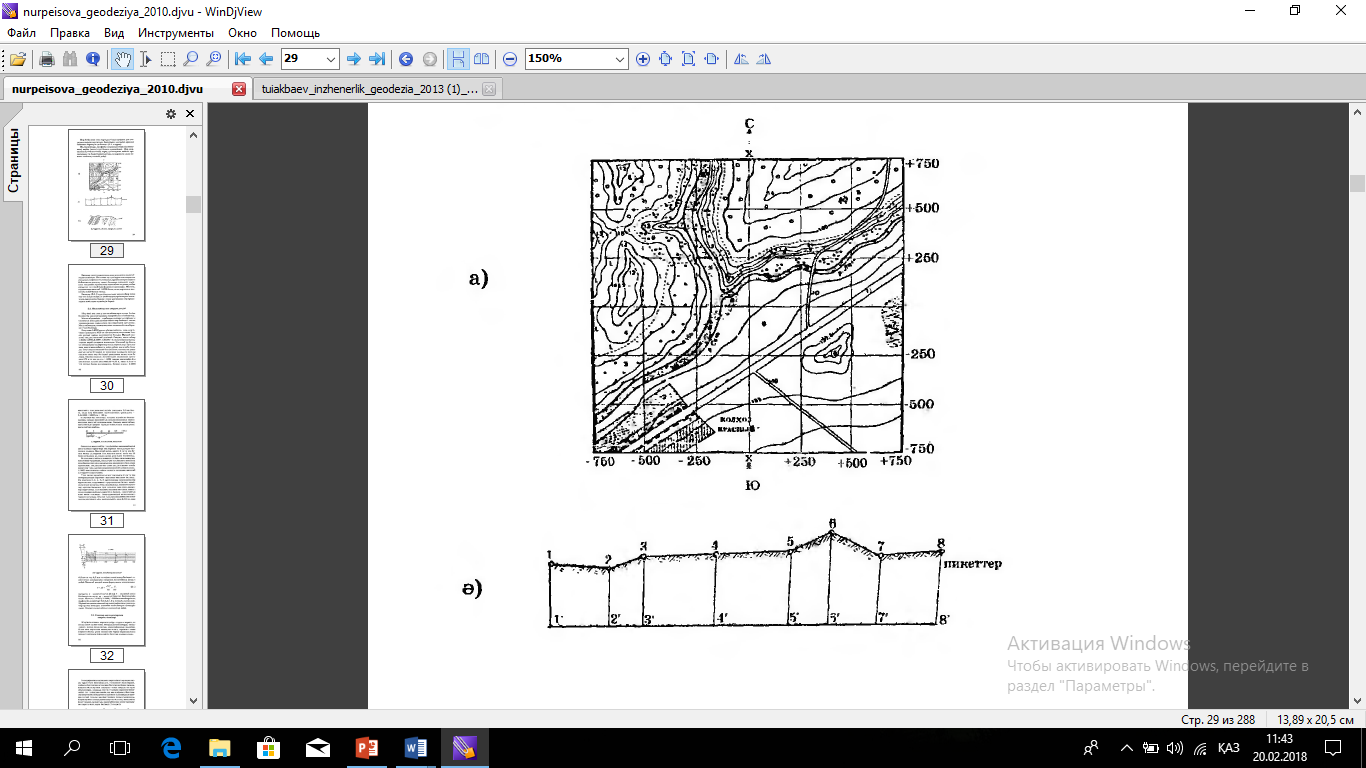 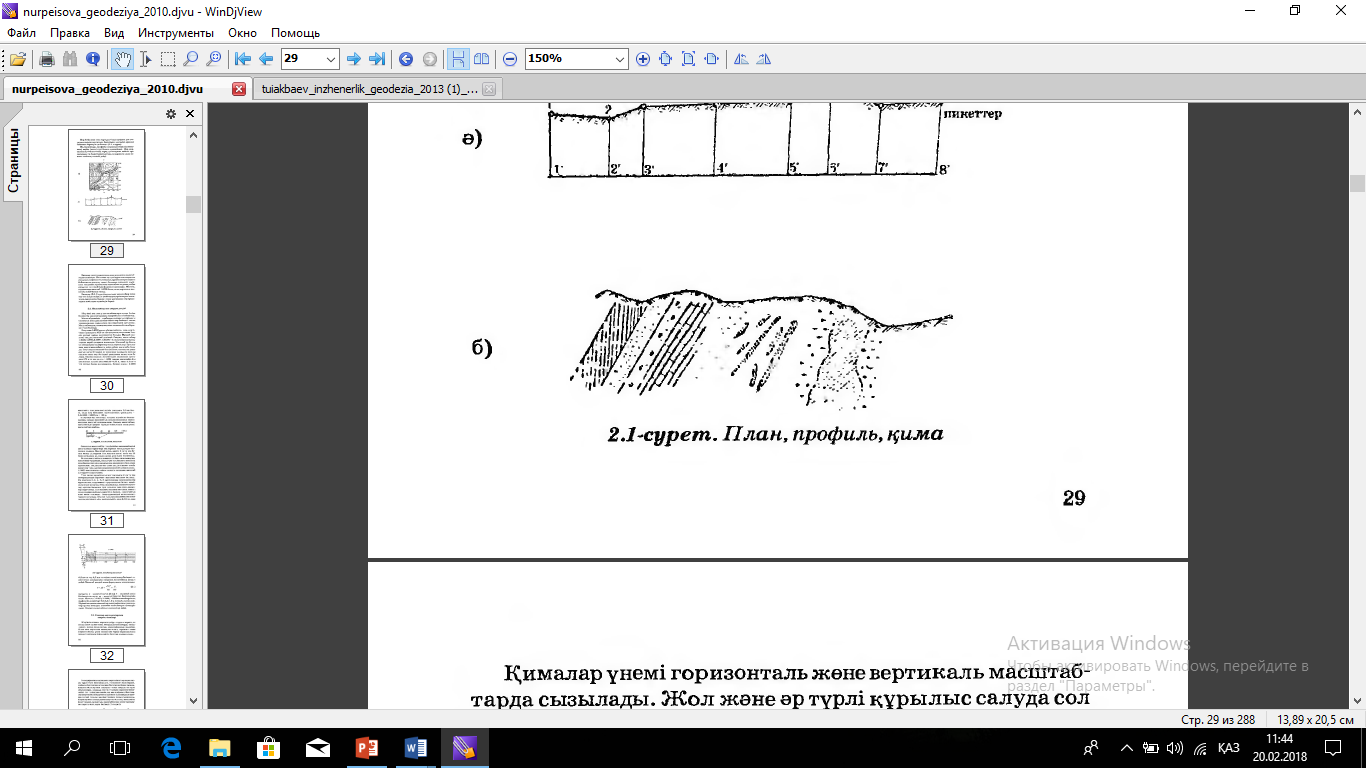 Карта мен планның масштабы, түрлері
Масштаб дегеніміз - сызбадағы, пландағы, картадағы сызықтың (кесіндінің) өзіне сәйкес жер бетіндегі сызық ұзындығының горизонталь проекциясына қатынасы.
Масштаб түрлері
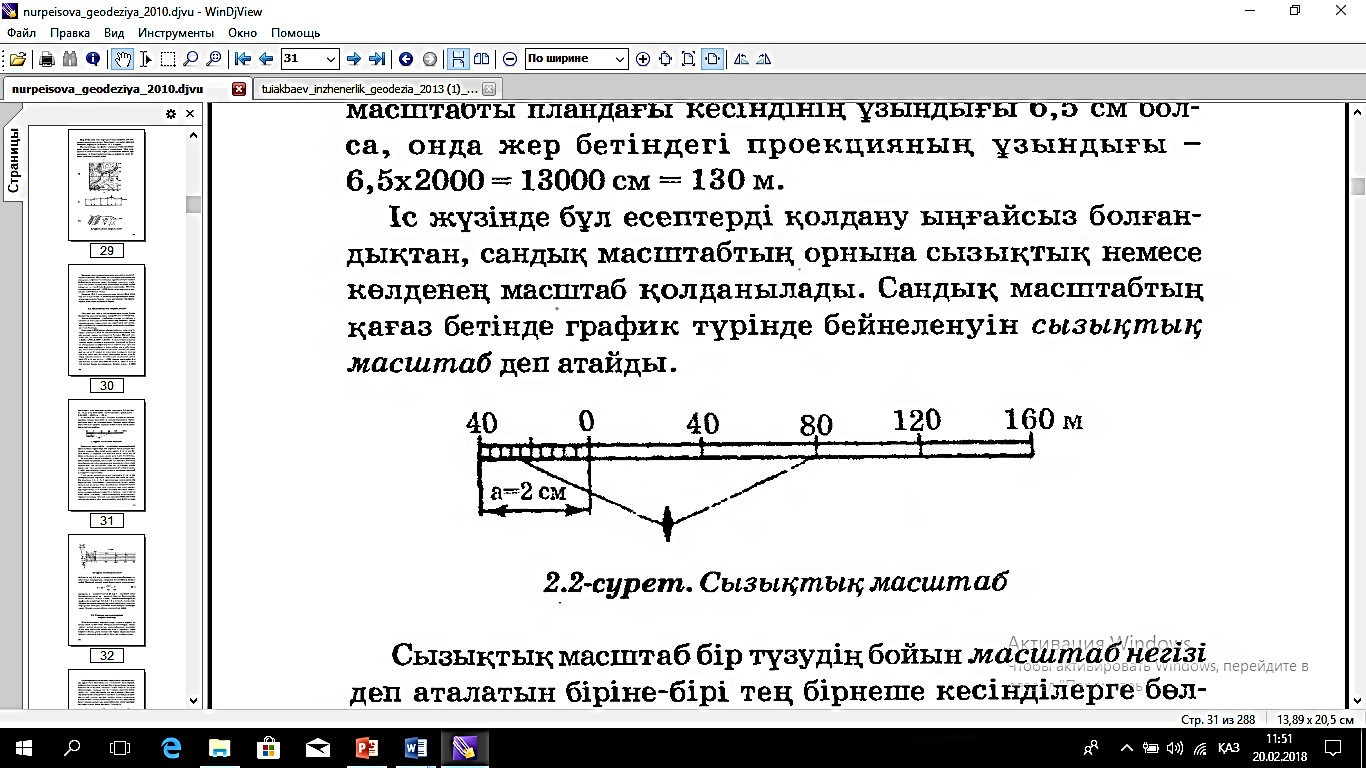 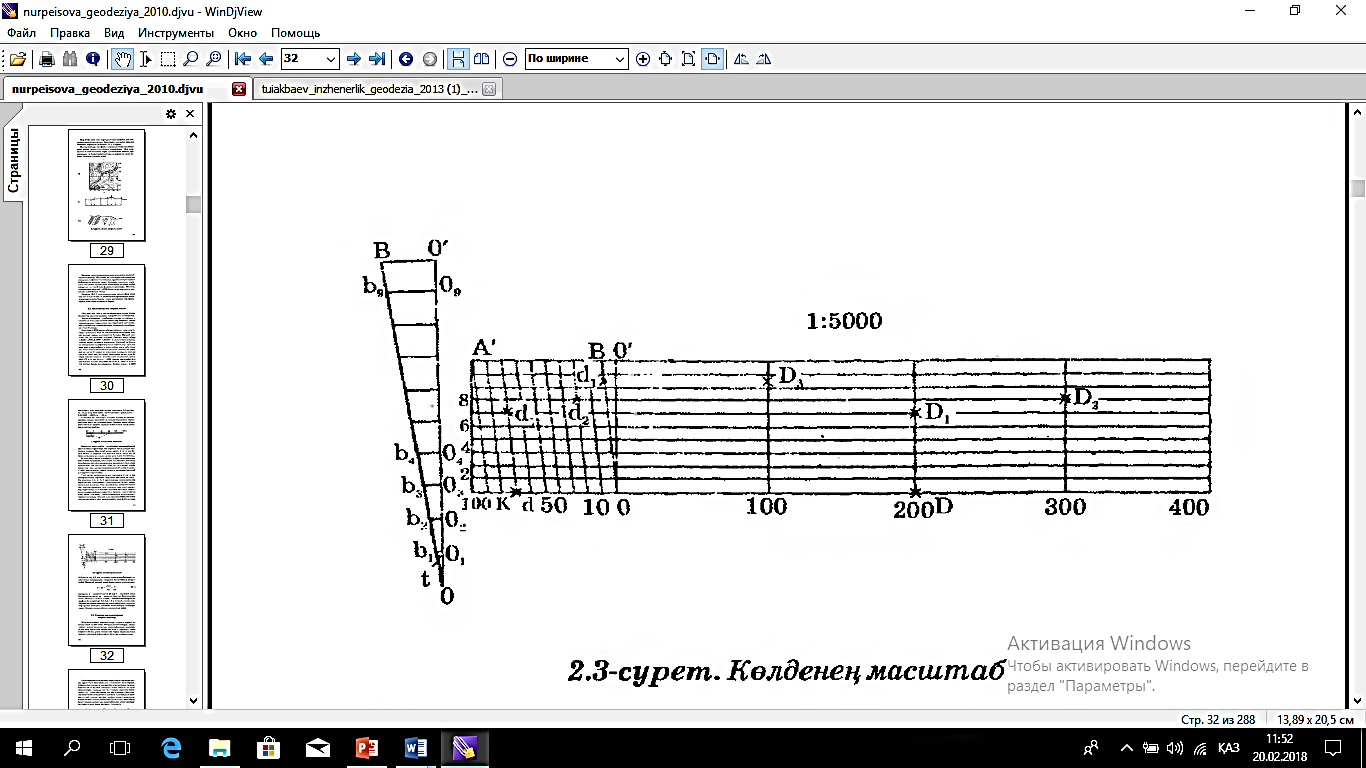 Шартты белгілер
Топографиялық карталар мен пландардағы жер бетінің бедері және оның бейнесі.
Жер бетіндегі таулардың, сайлардың, жота-ойпаттардың жинағын жердің бедері дейді. 

Ал жер бетіндегі әр түрлі ңұрылыстар, жолдар, т.б. жиынтығын геодезияда ситуация.

Жер бетінің бедері топографиялық карталар мен пландарда горизонтальдар, шартты белгілер және биіктерді жазу арқылы бейнеленеді. Құрлық бетіндегі абсолют биіктіктері бірдей нүктелерді біріктіретін қисық тұйық сызықтар горизонталъдар деп аталады.
Топографиялық карталар мен пландардағы жер бетінің бедері және оның бейнесі.
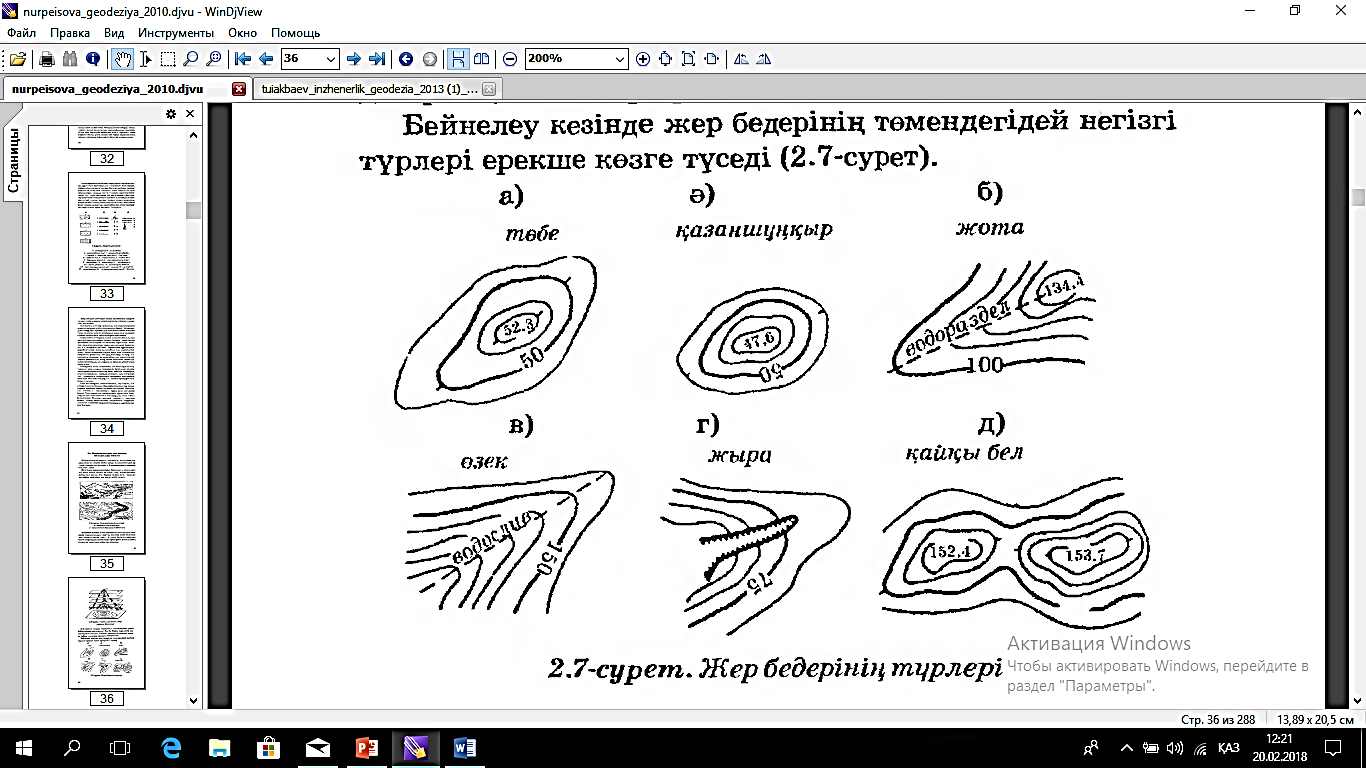 Бедер қимасының биіктігі, жергілікті жердің ылдилығы.
Горизонтальдардың пландағы араңашыңтығын салынды (заложение ) табан деп атайды.
Іргелес орналасқан горизонтальдар биіктігінің айырмашылығын (һ) қима биіктігі деп атайды.
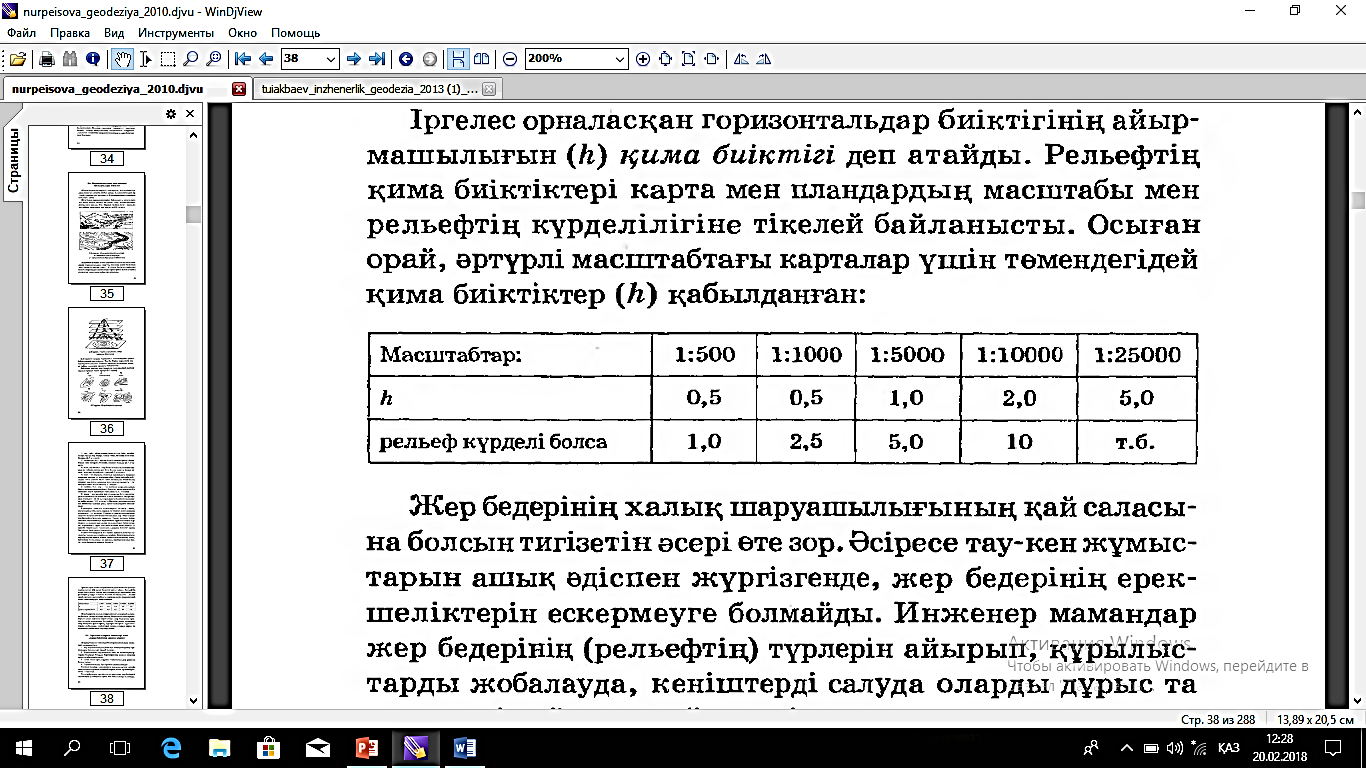 Топографиялық карталар және пландардың Разграфкасы
Көпбеттік топографиялық картаның жекелеген беттерге бөліну жүйесін — разграфка деп атаймыз.
Топографиялық карталар және пландардың номенклатуралық беттері.
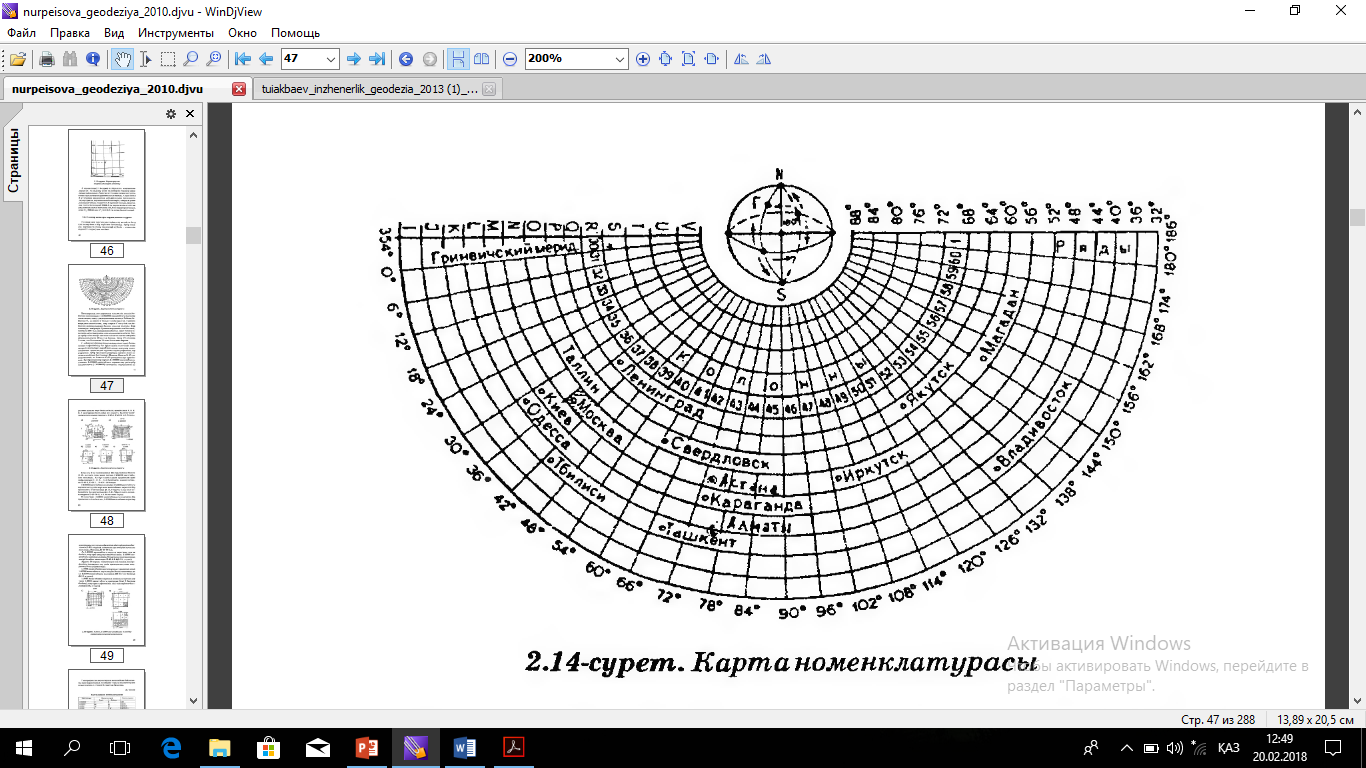 Планды, картаны белгілеу (нөмірлеу) жүйесін — номенклатура деп атаймыз.
Зоналар мен Қатарлар
Халықаралық географиялық конгрестін, шешімі бойынша миллиондық (1:1000000) масштабтағы карталар жасалынып, оның трапециясының мөлшері бойлық бойынша 6°, ал ендігі 4° болып тағайындалған. 

Бойлығы 180°-тық меридианнан бастап, сағат тілінің бағытына қарсы нөмірлесе, колонналар шығады. Олар араб сандарымен белгіленеді.

4° сайын жүргізілген параллельдер экватордан бастап латын алфавитінің бас әріптерімен солтүстік және оңтүстік полюстерге қарай белгіленеді, оны қатарлар деп атайды. Олар латын алфавитінің бас әріптерімен белгіленеді. Мысалы, Алматы қаласы K-43 трапециясында орналасқан.
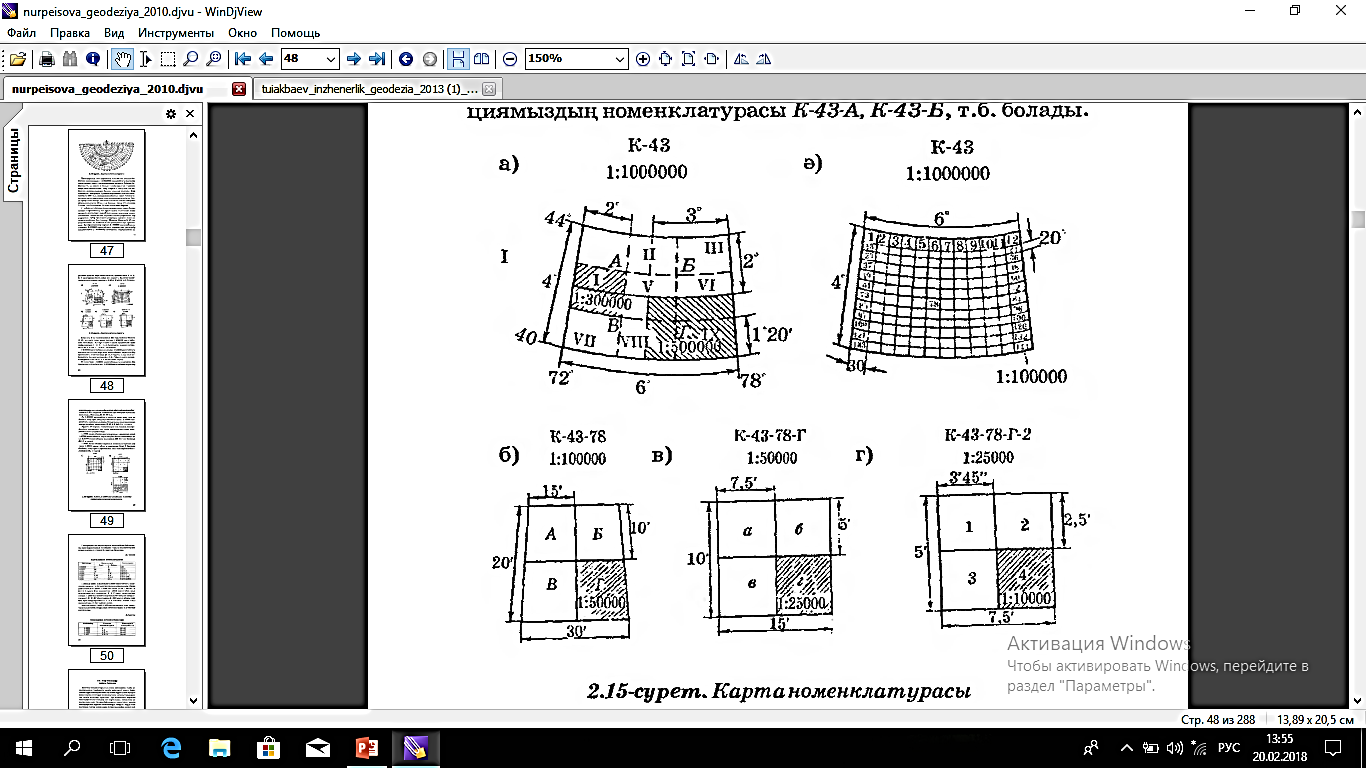 Карталардың номенклатурасы
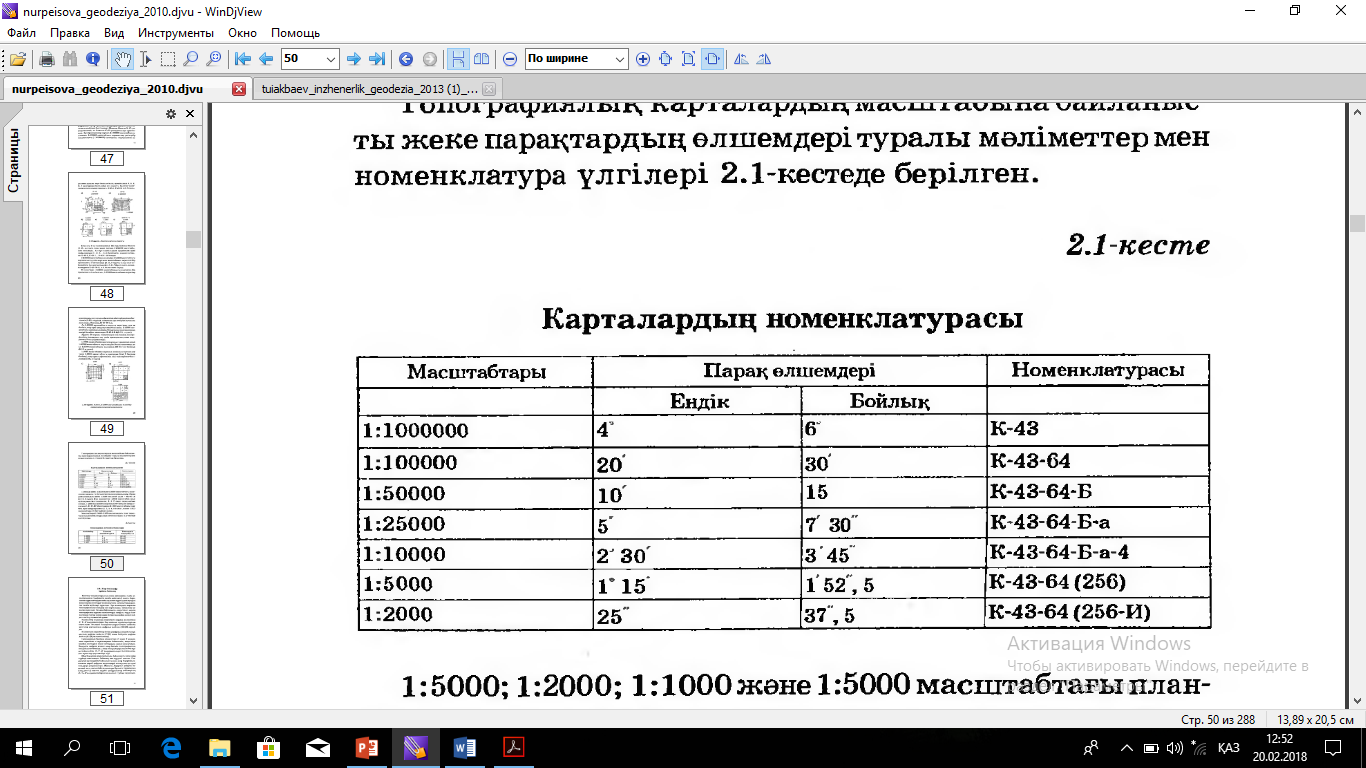 Пландардың номенклатурасы
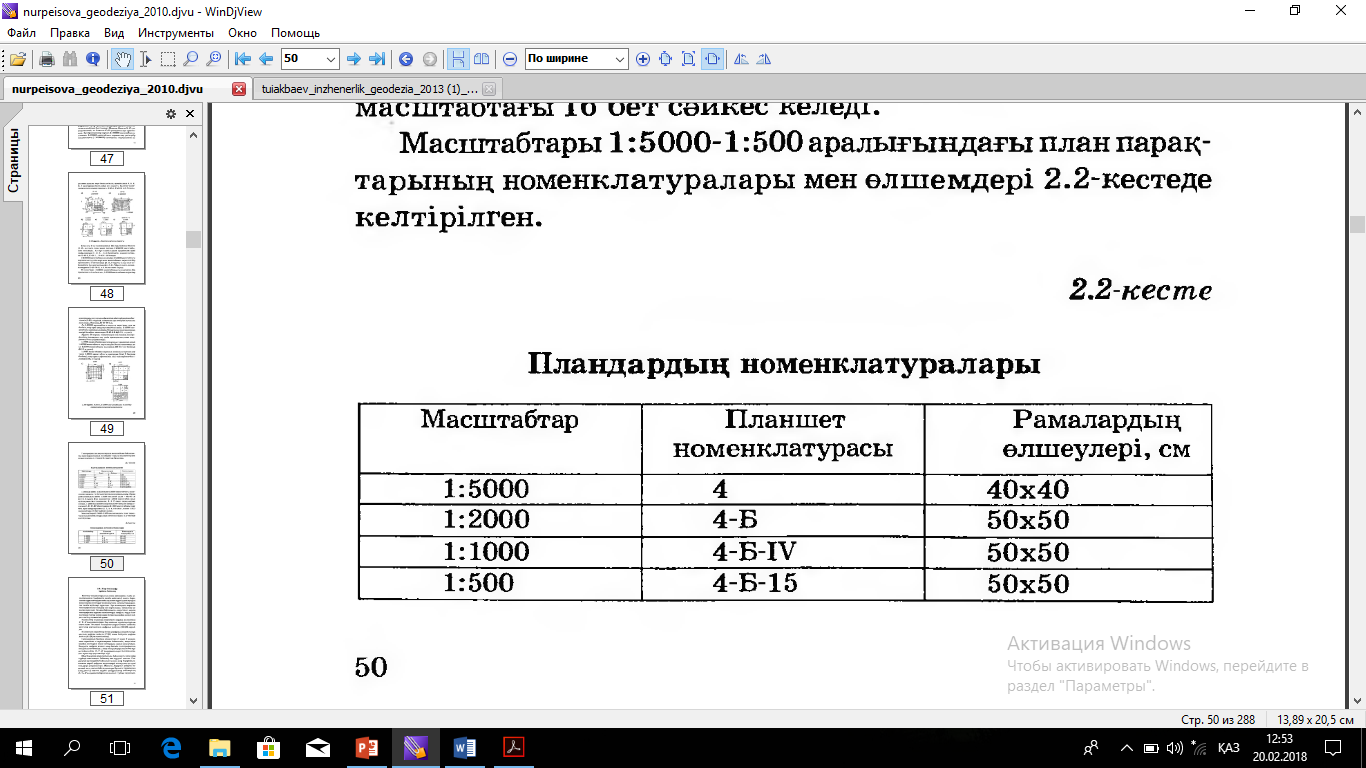